«Парк в районе ручья Кедровый лог.Западный жилой район г. СургутаПешеходный мост через ручей Кедровый лог»
Описание и обоснование месторасположения объекта капитального строительства. 
    Проектируемый пешеходный мост расположен в парковой зоне «Кедровый лог» и  предназначен для пропуска пешеходного движения через протоку. Проектируемый мост является частью дорожно-тропиночной сети парковой зоны «Кедровый лог».  Необходимость строительства нового моста обусловлена аварийным состоянием существующего мостового перехода, а также  в целях увеличения пропускной способности центральной аллеи парка связывающей микрорайоны города с введенным в эксплуатацию в 2016 году Дворцом Искусств «Нефтяник». 

 Объемно-пространственные решения и конструктивная схема объекта капитального строительства.
    Пешеходный мост представляет собой пространственную конструкцию, состоящую из металлического пролетного строения и железобетонных опор. Пролетное строение состоит из металлических балок длиной 21 метр индивидуального проектирования. Опоры безростверковые, свайные, индивидуального проектирования, состоящие из металлических свай диаметром 720 мм с заполнением монолитным бетоном и монолитных железобетонных ригелей и насадок. В качестве ограждения на объекте применено индивидуальное кованное ограждение.
 		Основные характеристики:
Ширина моста -4,5 метра;
Длина моста – 63 метра;
Пропускная способность – 9000 чел/час.
Выполнение мероприятий по строительству объекта «Парк в районе ручья Кедровый лог. Западный жилой район г. Сургута. Пешеходный мост через ручей Кедровый лог»позволит достигнуть следующих целей:

- обеспечение безопасности и комфортности пребывания посетителей парка «Кедровый Лог» и ДИ «Нефтяник»;
- создание условий для реализации социально-значимых, культурно-просветительских проектов, удовлетворения общекультурного развития населения города Сургута в необходимом объёме;
- обеспечение устойчивого уровня благоустроенности территорий общего пользования, сохранение текущего уровня состояния зеленых насаждений;
- благоустройство рекреационных зон города Сургута;
- повышение эстетической привлекательности территории общего пользования муниципального образования городской округ город Сургут.
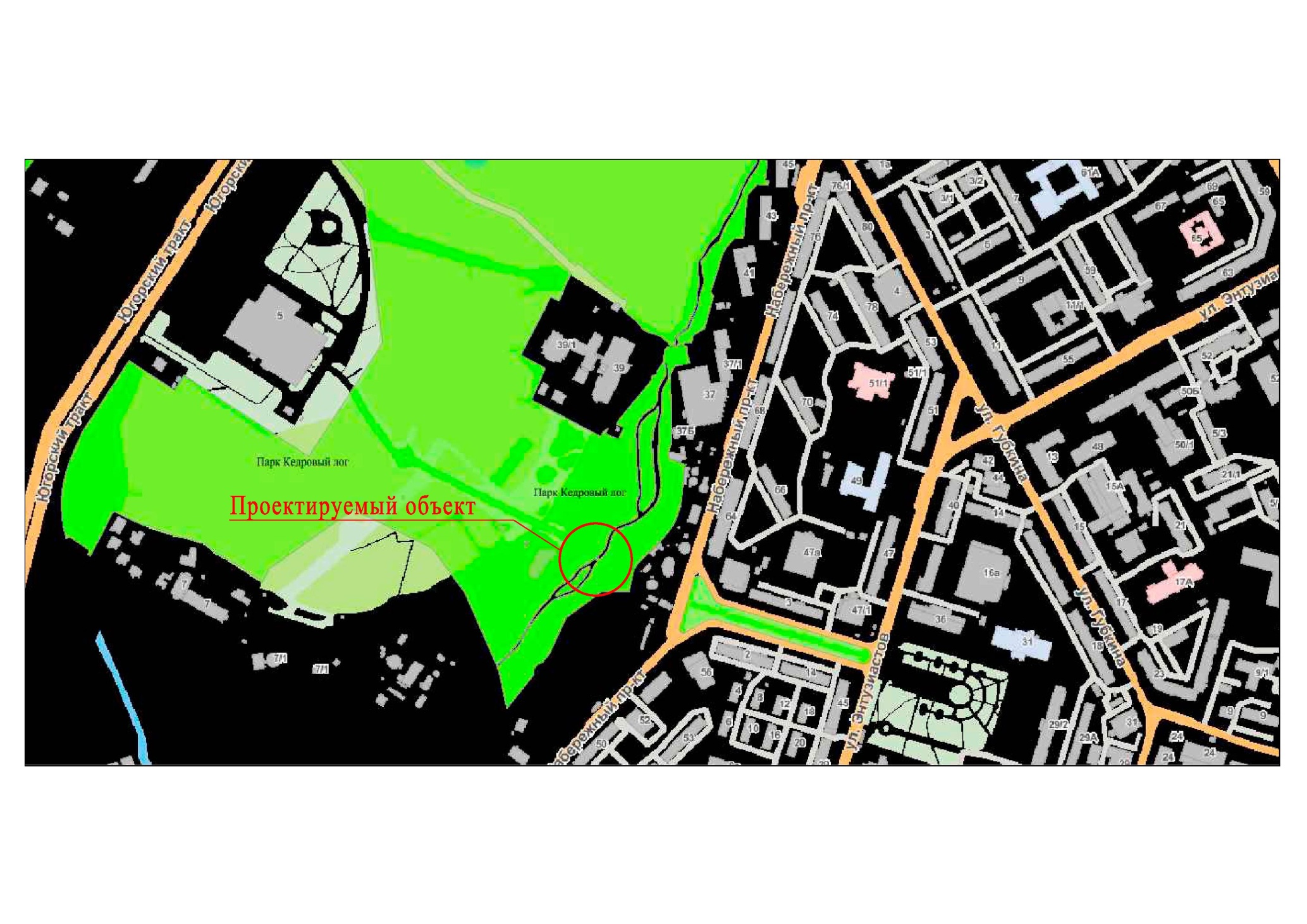 Ситуационная схема
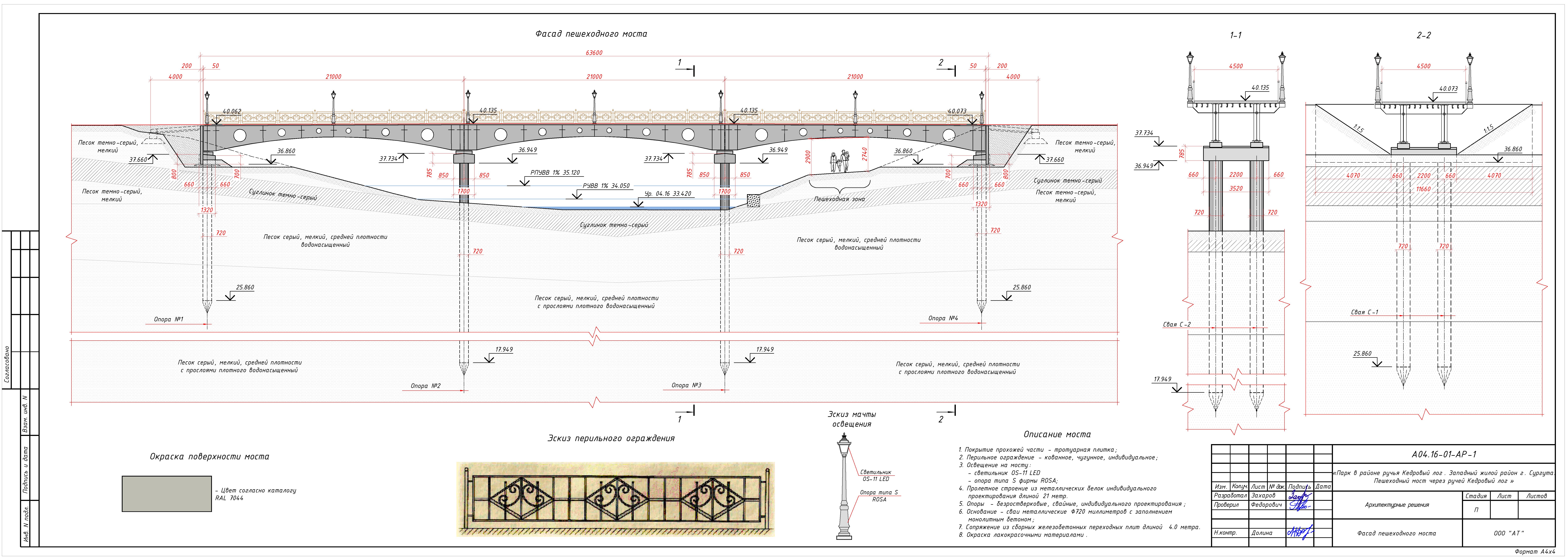